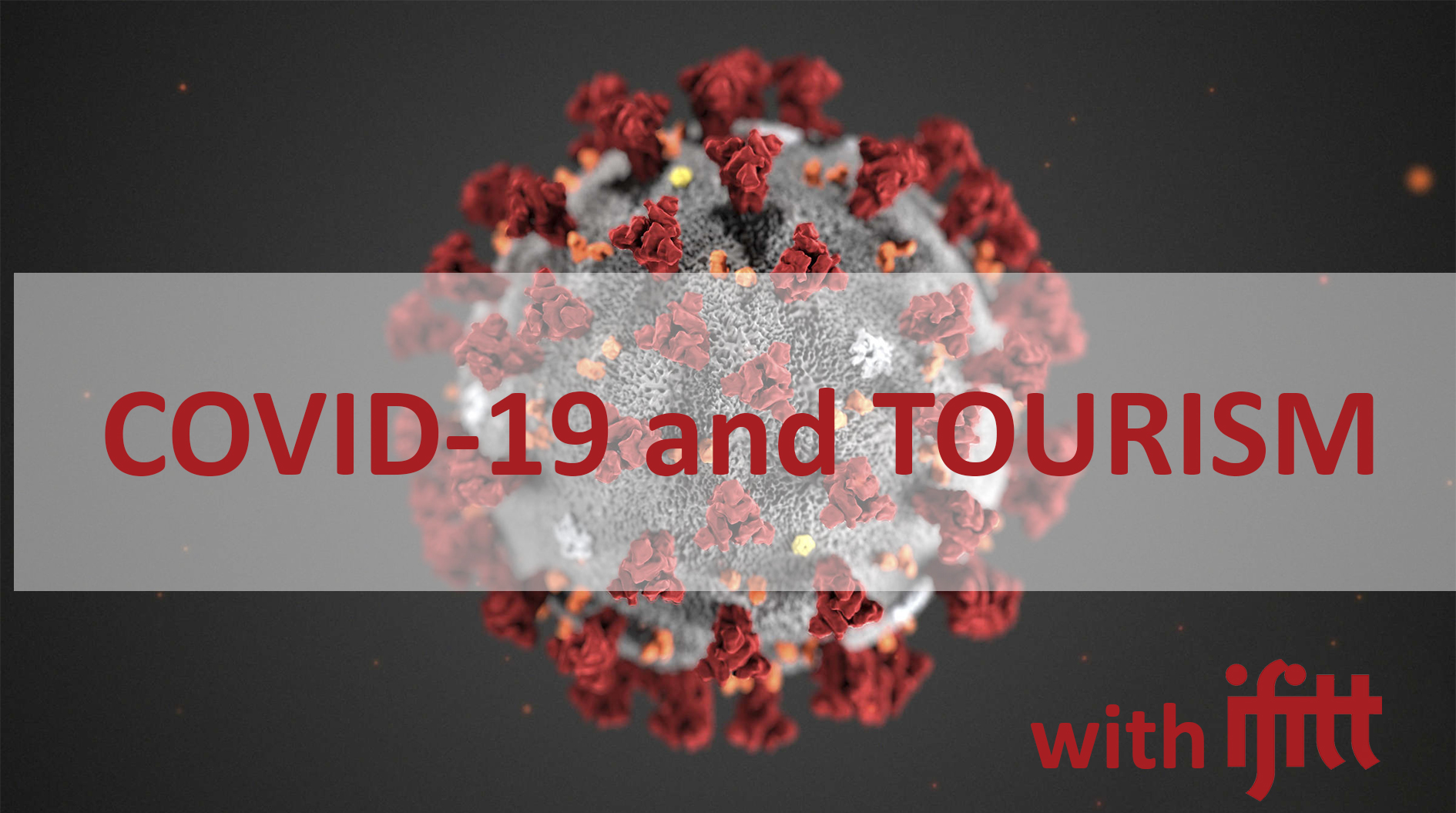 Yücel Gökdere 201833010
Bartu Gerçek 202037302
Effect of Covid-19 pandemic
Tourists’ Travel Risk and Management Perception
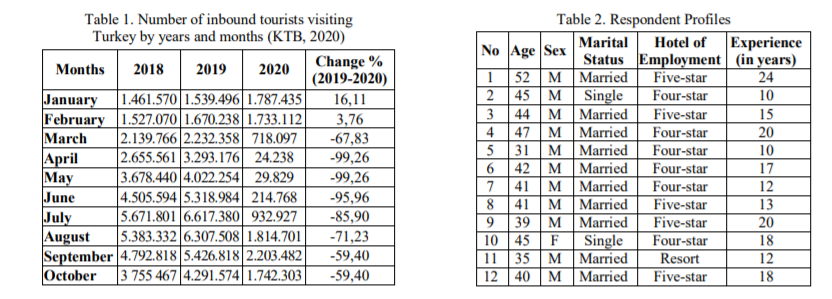 Number of Tourists Visiting Turkey
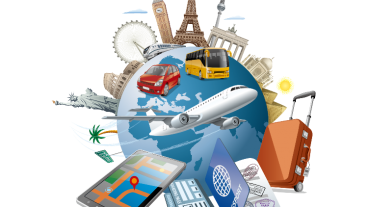 The Impact of COVID-19 on the Tourism Industry
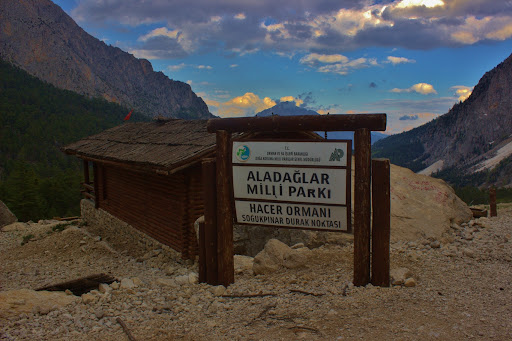 Aladaglar National Park.
Local People
Impact of the pandemic on tourism in national parks
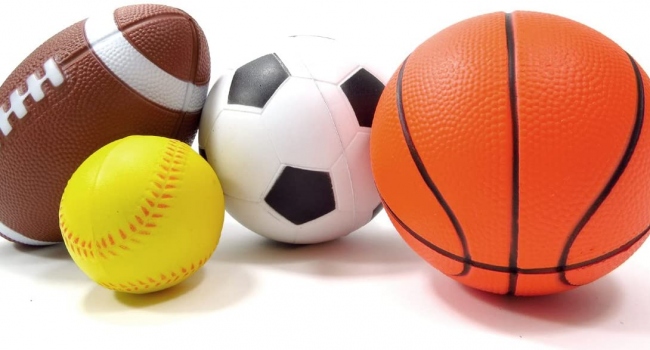 Impacts and implications for the sports industry in the post-COVID-19 era
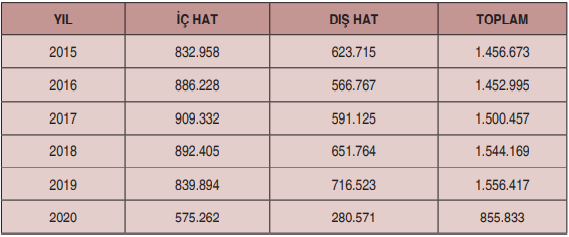 The Effect of the Covid 19 Airline Companies
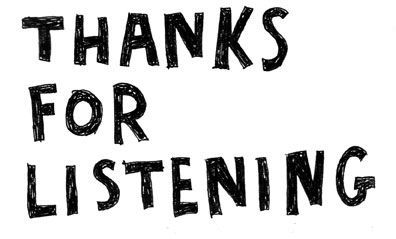